WELKOMHormonale therapie bij borstkanker
Jos Kitzen internist oncoloog 
Paola Offerman oncologie verpleegkudige dagbehandeling oncologie F3
Albert Schweitzer ziekenhuis
Hormonale therapie Niet zomaar effe een pilletje, heeft toch wel veel impact
Hormonale therapie krijg je dan hormonen?
Neen!


Hormoontherapie heet officieel anti-hormonale therapie: AHT.
Je krijgt namelijk geen hormonen toegediend, maar een behandeling die er juist op gericht is de productie en/of werking van het geslachtshormoon oestrogeen te onderdrukken
Verschil Tamoxifen-aromataseremmer
Anti-oestrogenen (de bekendste is tamoxifen) blokkeren de werking van hormonen op borstkankercellen. 

De andere groep, waartoe de aromataseremmers behoren, voorkomen dat mannelijke hormonen in onder andere het vetweefsel van vrouwen worden omgezet in vrouwelijke hormonen
Werking anti-hormonale therapie
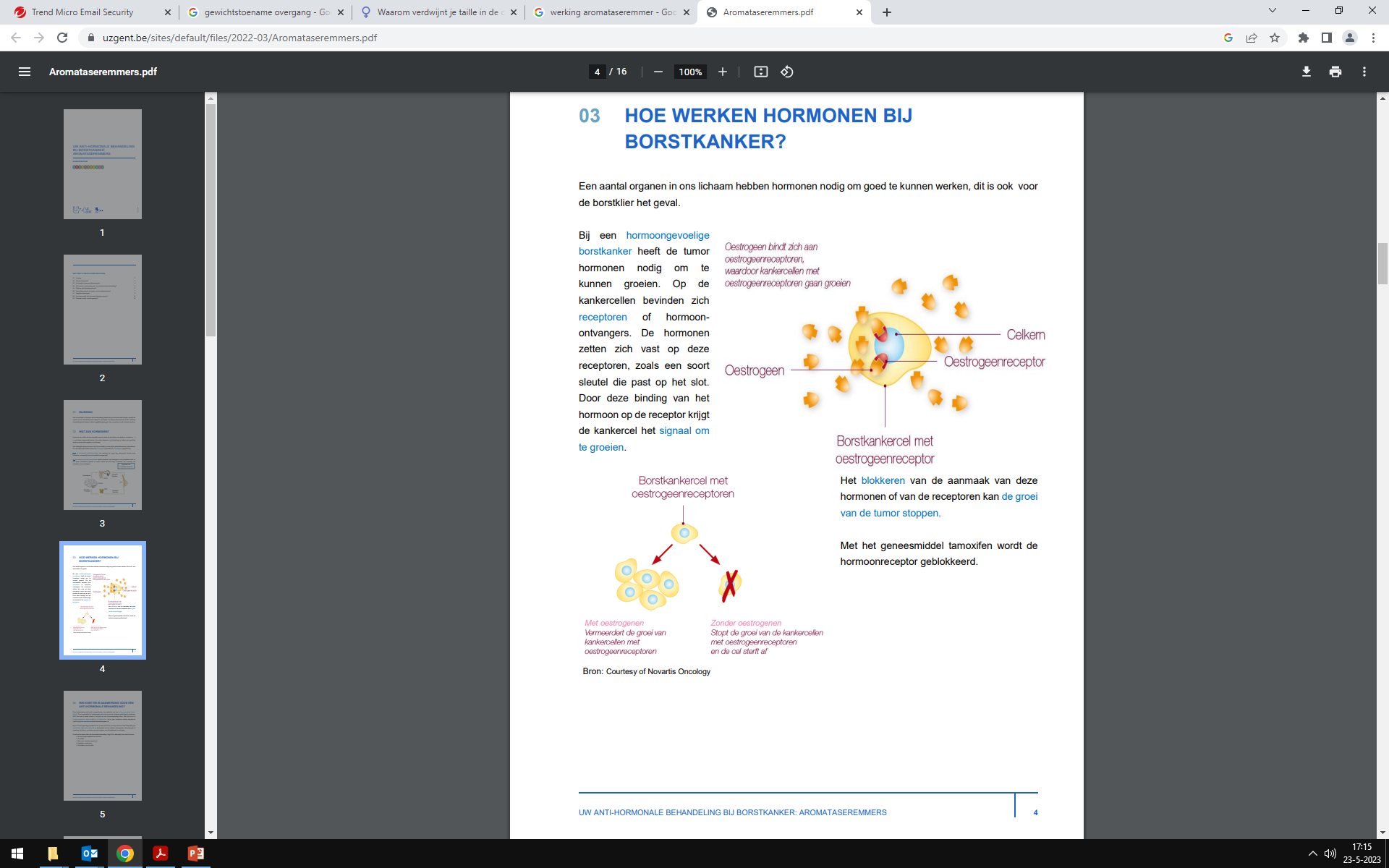 Tamoxifen bindt zich aan de oestrogeen receptor 
waardoor dit medicijn de werking van oestrogeen blokkeren.
( soort sleuteltje op slot).
Aromataseremmer
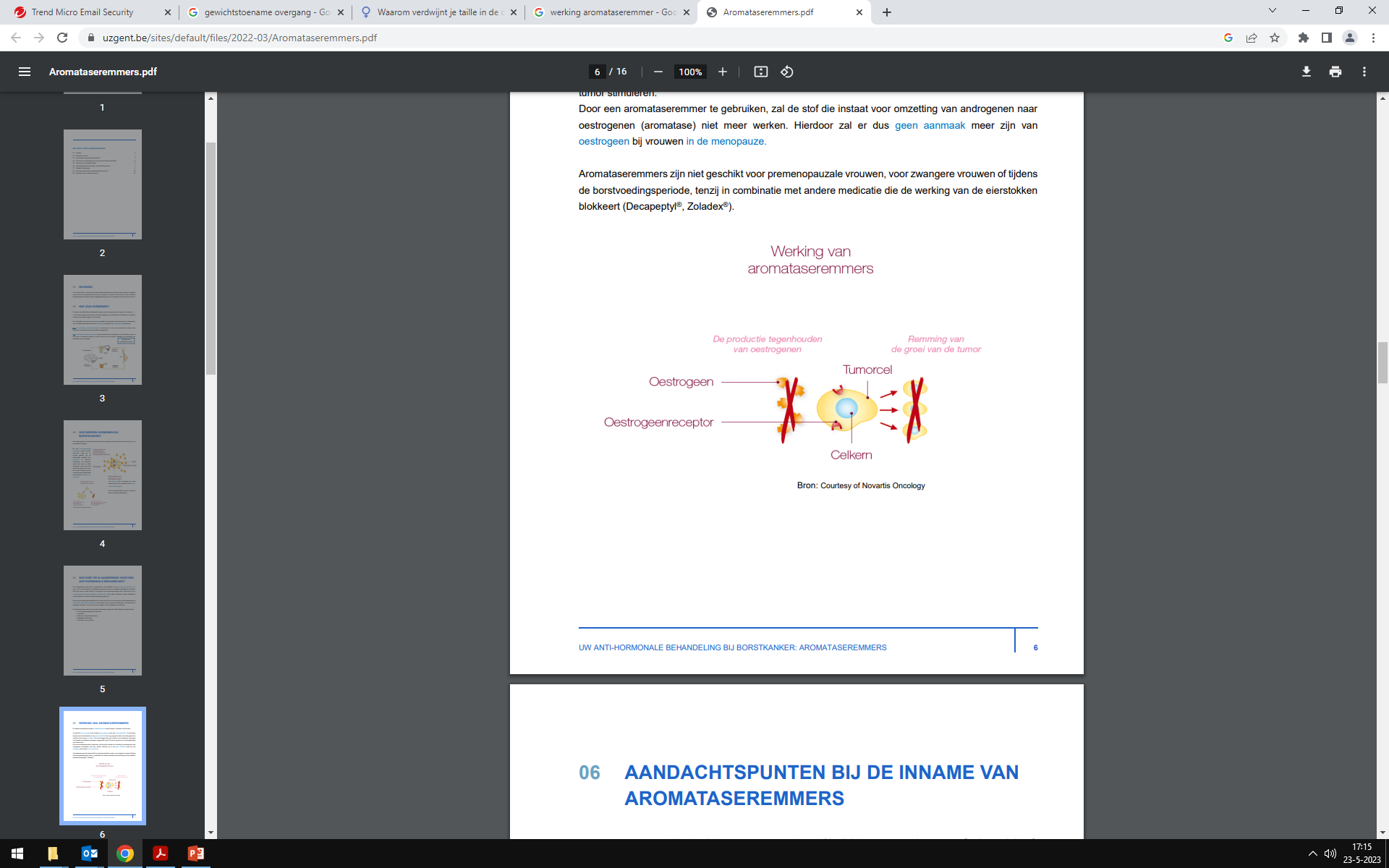 Androgenen kunnen worden omgezet in oestrogeen
met enzym aromatase.
Een aromataseremmer zorgt ervoor dat dit enzym niet meer 
wordt aangemaakt waardoor afname van oestrogeen.
Waardoor remming van groei borstkankercel.
Wat komt aan bod?
Welke soorten HT en wanneer wordt welke voorgeschreven?
Bijwerkingen
Vragen of opmerkingen, mag gerust tussendoor…
Wanneer wordt het voorgeschreven?
Alleen bij bewezen hormoongevoelige tumor is HT zinvol.
± 70 % van de soorten borstkanker is hormoongevoelig.
Hormoon gevoeligheid moet groter zijn dan 10 %
Maakt niet uit welke hormoon receptor de tumor heeft
Hormoongevoelige tumoren groeien (extra) onder invloed van oestrogeen. 
Oestrogeen bij  premenopauzale vrouwen wordt met name in eierstokken 
      aangemaakt. 
Na de menopauze vindt de oestrogeenproductie vooral nog plaats in vetweefsel / bijnieren 
       ongeacht leeftijd.  HT kan dus ook op hoge leeftijd gegeven worden
       Androgenen worden omgezet in oestrogeen; dit gebeurt onder invloed van aromatase      
        (enzym)
HT wordt  als tablet of injectie toegediend.
De medicijnen op een rijtje
Tabletten:
Tamoxifen ( Nolvadex®) i.p voor de overgang of contra indicatie voor Nolvadex
Aromataseremmers (bijv.Letrozol (Femara®), Arimedex, ( Anastrozol) i.p na de overgang

Injectie:
Gosereline ( merknaam Zoldadex, Lucrin ®) is een medicijn om de werking van de eierstokken te stoppen. Vermindert de aanmaak van oestrogeen.
Kan ook gegeven worden om de eierstokken te beschermen indien er nog een kinderwens bestaat.
[Speaker Notes: Gosereline (merknaam Zoladex®) is een middel dat de aanmaak van bepaalde hersenhormonen ontregelt, waardoor de eierstokken niet meer gestimuleerd worden tot de productie van oestrogenen. Injectie, 1x per 3 maanden.

Tamoxifen is een anti-oestrogeen of ‘receptor-blocker’. Het is niet gericht op het onderdrukken van de hormoonproductie, maar bezet de oestrogeenreceptoren en voorkomt zo dat oestrogenen de tumorcellen bereiken. Tamoxifen wordt zowel vóór als ná de overgang gegeven, als (neo-)adjuvante (aanvullende) behandeling en bij uitzaaiingen. 

 Aromataseremmers: een aromataseremmer legt de werking van het enzym aromatase stil. Dit enzym speelt een rol bij de aanmaak van oestrogenen bij vrouwen na de overgang. Door aromatase te remmen, is er geen oestrogeen meer in het bloed aanwezig, en kan oestrogeen dus ook niet de eventuele kankercel aanzetten tot groeien en vermenigvuldigen. Vaak wordt na twee tot drie jaar tamoxifen overgeschakeld op aromataseremmers, die dan nog gegeven worden tot een totaal van vijf jaar hormoontherapie. Deze combinatie blijkt effectiever dan vijf jaar alleen tamoxifen. Soms worden aromataseremmers ook na vijf jaar nog ingenomen om het risico op terugkerende kanker te verkleinen.

Fulvestrant werkt op borstkankercellen, maar ook in andere organen, door zich aan de oestrogeenreceptoren te hechten en de vorm van deze receptoren te veranderen, waardoor oestrogenen er niet meer aan kunnen binden. Het wordt alleen gebruikt bij vrouwen na de overgang bij wie de borstkanker is teruggekomen na eerdere behandeling met andere anti-hormonale medicijnen zoals tamoxifen.]
Hormoontherapie wordt in drie situaties toegepast:
Neo-adjuvant: voorafgaand aan bestraling en/of chirurgische verwijdering van een hormoonpositieve primaire tumor, met als doel deze eerst te doen slinken zodat minder weefsel hoeft te worden bestraald of weggenomen ( indien chemotherapie niet wenselijk is, bijvoorbeeld oudere patiënt)
Adjuvant: na chirurgische verwijdering en/of bestraling van de primaire tumor, met als doel achtergebleven tumorcellen of micro-uitzaaiingen die er misschien zijn te bestrijden en te helpen voorkomen dat de kanker terugkeert;
Palliatief: om uitzaaiingen te doen slinken en hun groei en verspreiding te remmen.
Wanneer wordt welke HT voorgeschreven?
Vóór de overgang:
Uitschakelen van de eierstokken 
      o.a operatief, medicatie bijv. Lucrin of        
     Zoladex

Indien bovengenoemde wil niet zeggen dat orale HT vervalt

Daarbij 5 jaar lang oestrogeen en/of aromataseremmer
Belangrijk om te weten:
Aromataseremmers werken niet als de eierstokken nog functioneren. 

Bij patiënten met een hoge kans op snelle terugkeer van de borstkanker geven artsen bij voorkeur direct een aromataseremmer.
Elke patiënt is uniek, welke HT een patiënt krijgt is van meerdere factoren afhankelijk. 

Er wordt veel onderzoek verricht naar hormoontherapie ( behandeling van kanker)
Meest voorkomende bijwerkingen
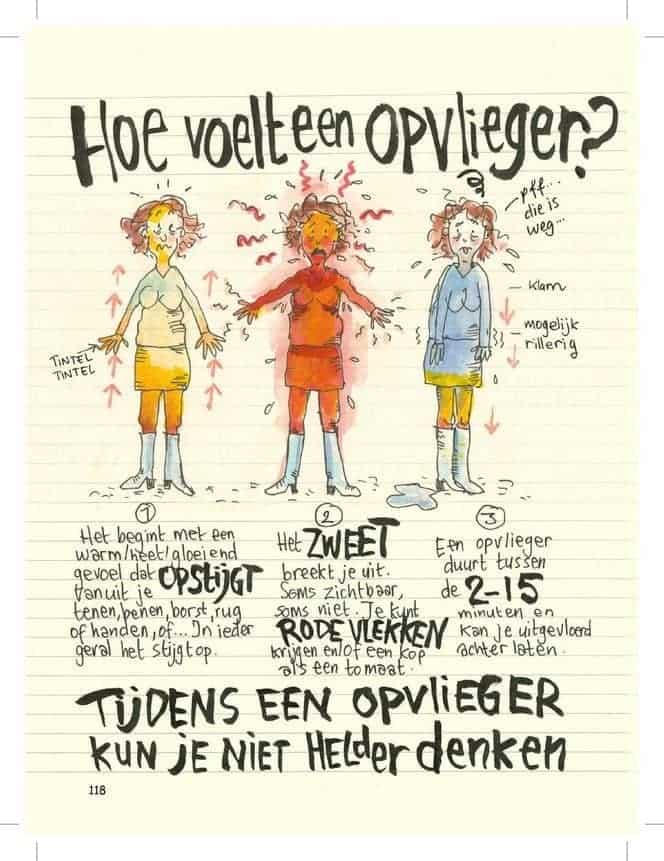 Misselijkheid
Gewrichtspijn
Indien gewrichtsklachten
heftig zijn neem dan contact 
met oncologieverpleegkundige
Vermoeidheid
(Onco)Fysio (vergoeding afh. van eigen verzekering)

Oncologische revalidatie bij Rijndam zit in basisverzekering
Medicatie tegen opvliegers?
Zijn wel wat middelen op de markt bijv. Clonidine en Paroxetine
Bijwerkingen wegen niet altijd op tegen de voordelen.
Met name libido verlies
Droge mond en vagina
Oestrogeen  werkt fantastisch maar mag natuurlijk niet
Sommige patiënten hebben baat bij een paar glazen soja melk per dag 
Accupunctuur kan wellicht ook helpen
Supplementen
Baat het niet,
 dan schaadt het niet?
……………..?
Gewichtstoename
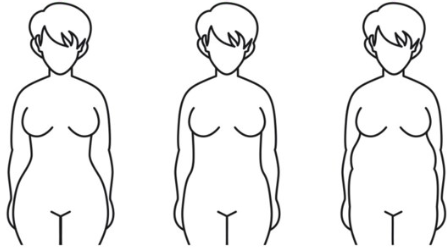 Redenen gewichtstoename
1. Je stofwisseling wordt trager
 	Tijdens de overgang wordt je stofwisseling langzamer. Het gevolg is dat je minder calorieën 	verbrandt en      
          meer vet vasthoudt. 
2. Je hormoonhuishouding verandert
	Ook je hormoonhuishouding gaat schommelen tijdens de overgang. 
         je lichaam  maakt bijvoorbeeld meer testosteron aan.
	Dit hormoon zorgt voor meer buikvet.
          Daarom krijgen vrouwen in de overgang vaak last van meer vet rondom de buik en heupen.
3. Als je ouder wordt
	Naar mate de jaren verstrijken, neemt je spiermassa namelijk af. 
          Dat kan zorgen voor een verandering in je lichaamsvorm. 
	Hoewel je in gewicht misschien niet veel aankomt, kan je er aan de buitenkant wel anders uit gaan zien.
Osteoporose
Somberheid
Haaruitval, dunner haar, toename gezichtsbeharing
Bij overtollige gezichtsbeharing:

schoonheidsspecialiste 
waxen/Harsen
laseren
niet scheren, geeft stoppeltjes!
Vaginale droogheid/Seksualiteit
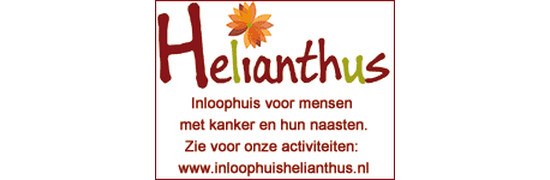 Informatie via KWF
Koningin Wilhelmina fonds
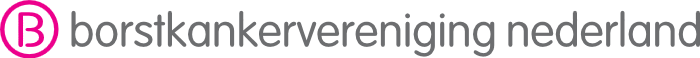 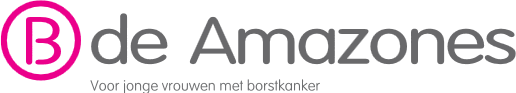 Behandel app ASZ
Boekjes AVL: 
Vervroegd in de overgang86 vragen bij antihormonale therapie bij borstkanker
DANK VOOR UW AANDACHTen goede reis naar huis
Vragen of behoefte aan gesprek?
u kunt een afspraak maken via 
telefoonnummer 078-6523045 
( secretaresse dagbehandeling oncologie)